Cultural Awareness and Adaptation with AI
QualiTech Seminar, IBM
February 19th 2024

Daniel Hershcovich
19/02/2024
1
[Speaker Notes: ##-AccessibilityAssistant: Skip layout check-##]
19/02/2024
2
Who I am – Daniel Hershcovich
19/02/2024
3
What this talk is about
19/02/2024
4
What is culture?
Cultural anthropology: Asking questions about humanity (Welsch and Vivanco, 2015)
19/02/2024
5
Granularities of variation
[Speaker Notes: Culture is multifaceted and complex
There is enormous diversity among speakers of the same language
The information monoculture]
19/02/2024
6
Cultural Dimensions in NLP
Challenges and Strategies in Cross-Cultural NLP (Hershcovich et al., ACL 2022)
[Speaker Notes: Understanding culture's role in NLP
Language and culture are intertwined
Guides rather than a strict decomposition
All dimensions but form are unobserved, the dark matter of AI: not only commonsense (Yejin Choi)
The main point: culture as a very high-dimensional object rather than a category]
5/05/2023
7
Linguistic form
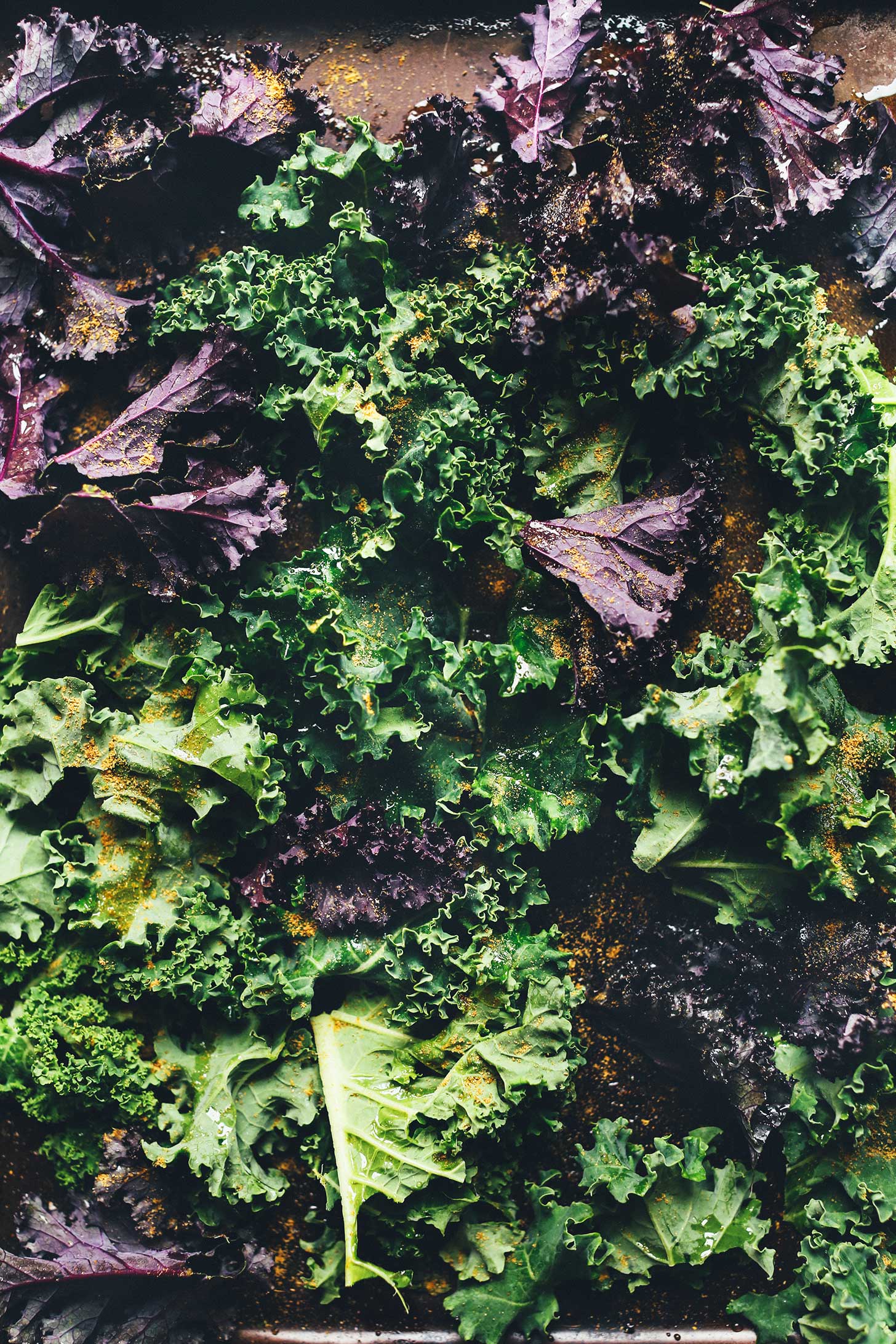 Give me a one-sentence kale chips recipe in English, Hebrew, Arabic, Danish, Mandarin Chinese, Korean, Greek, Hindi, Bulgarian and Turkish. Do not say which languages they are.
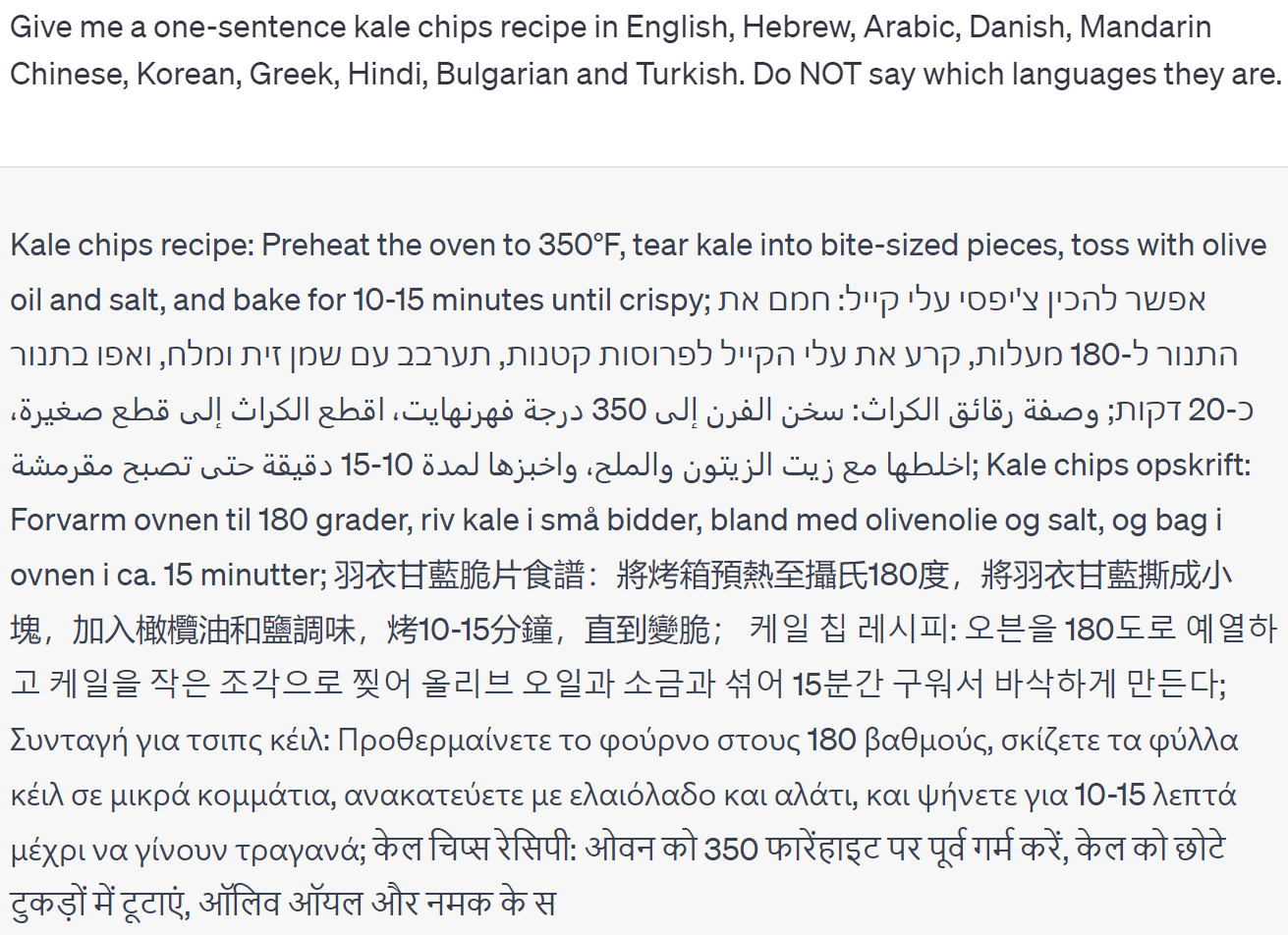 [Speaker Notes: A popular web app to assist me in generating examples, not to showcase its AGI
Orthography, morphology, syntax, word choice, style]
5/05/2023
8
Common ground
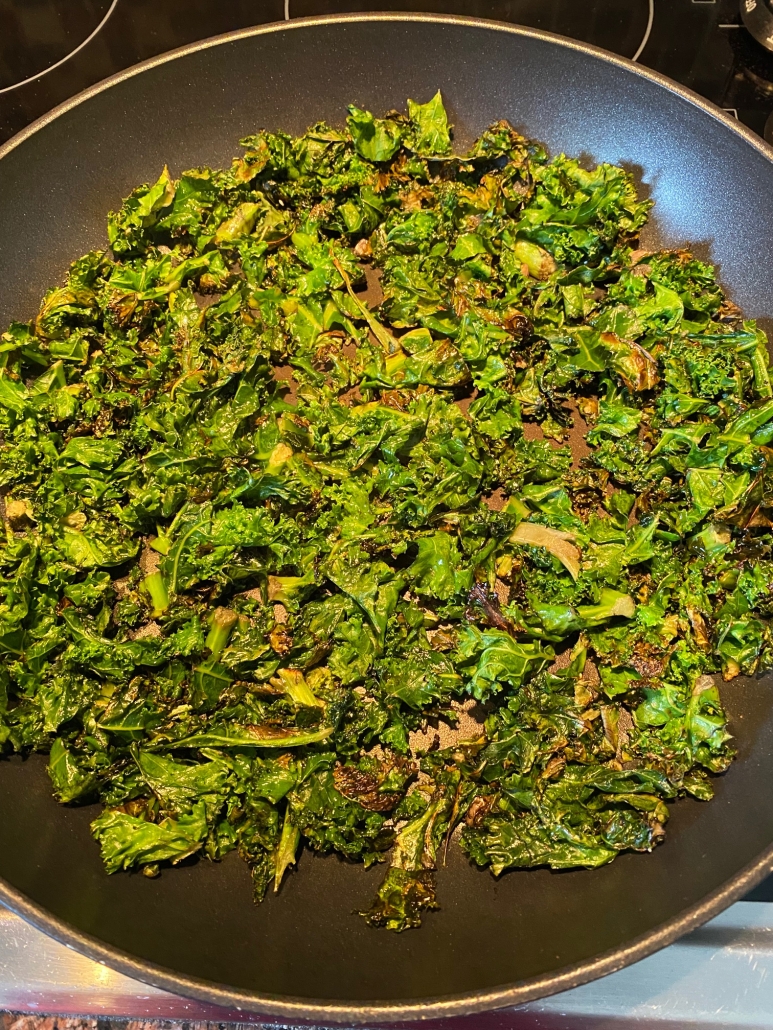 Adapt the recipe to the common ingredients, cooking methods and tools in each culture's cuisine.
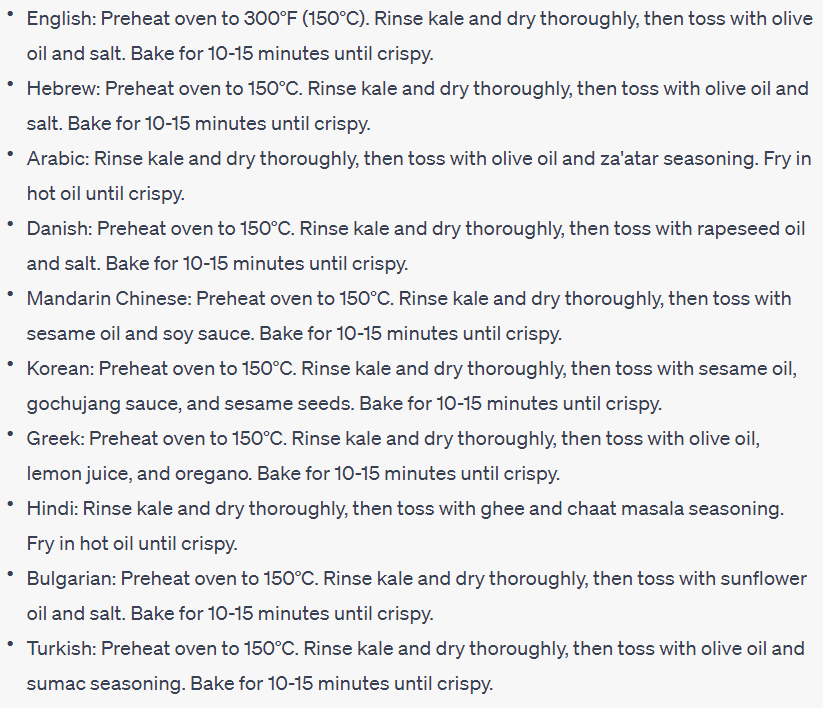 [Speaker Notes: Shared knowledge based on which people reason and communicate
Can also be about explaining methods in more detail if they are not commonly known]
5/05/2023
9
Aboutness
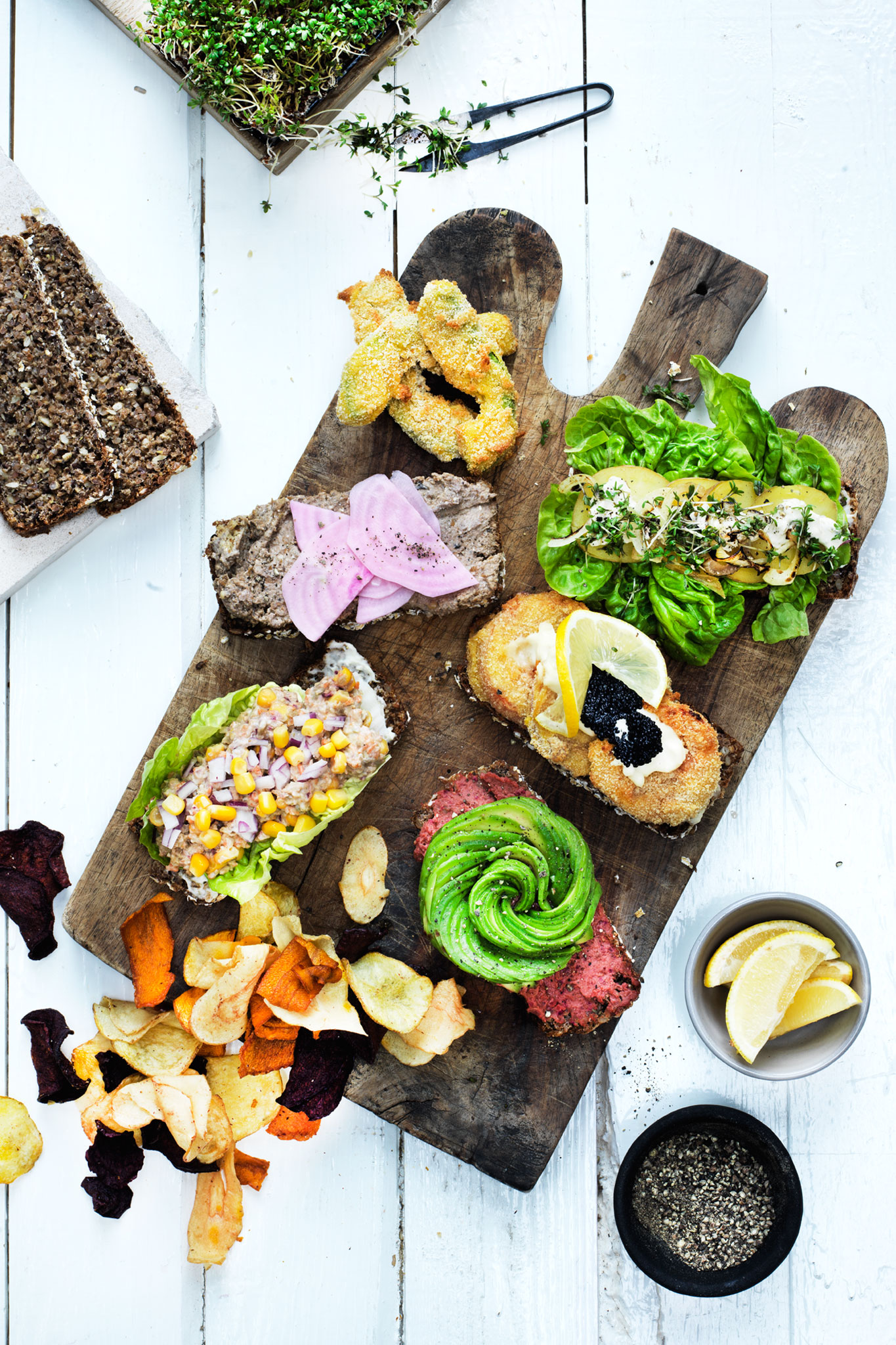 Give me one-sentence recipes for different culture-specific dishes in the following languages (without specifying the dish names): English, Hebrew, Arabic, Danish, Mandarin Chinese, Korean, Greek, Hindi, Bulgarian and Turkish
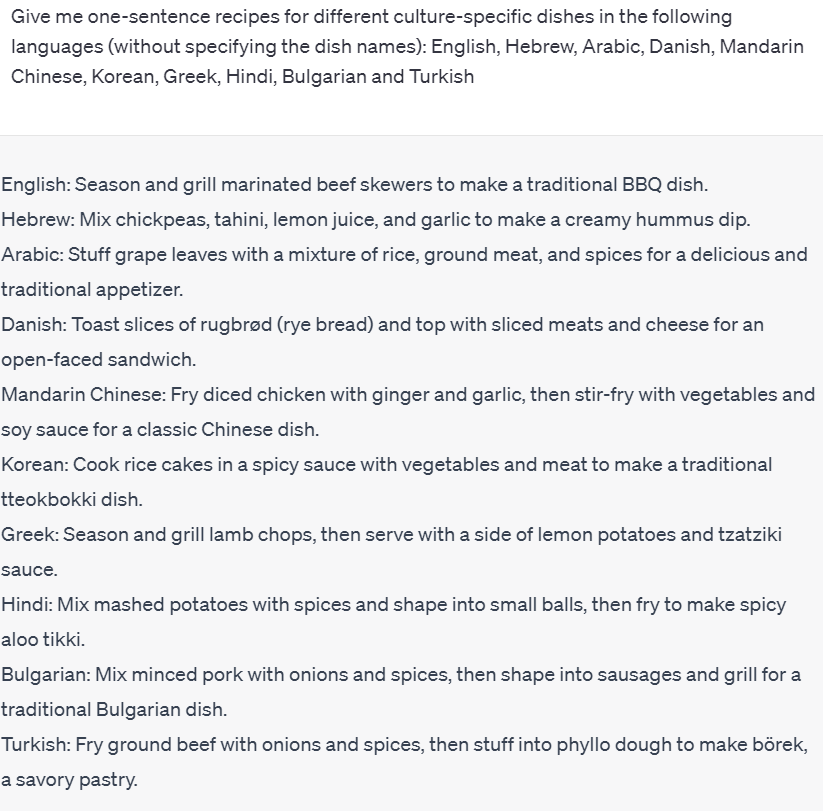 [Speaker Notes: What people care to talk about: topics, aspects, entities]
5/05/2023
10
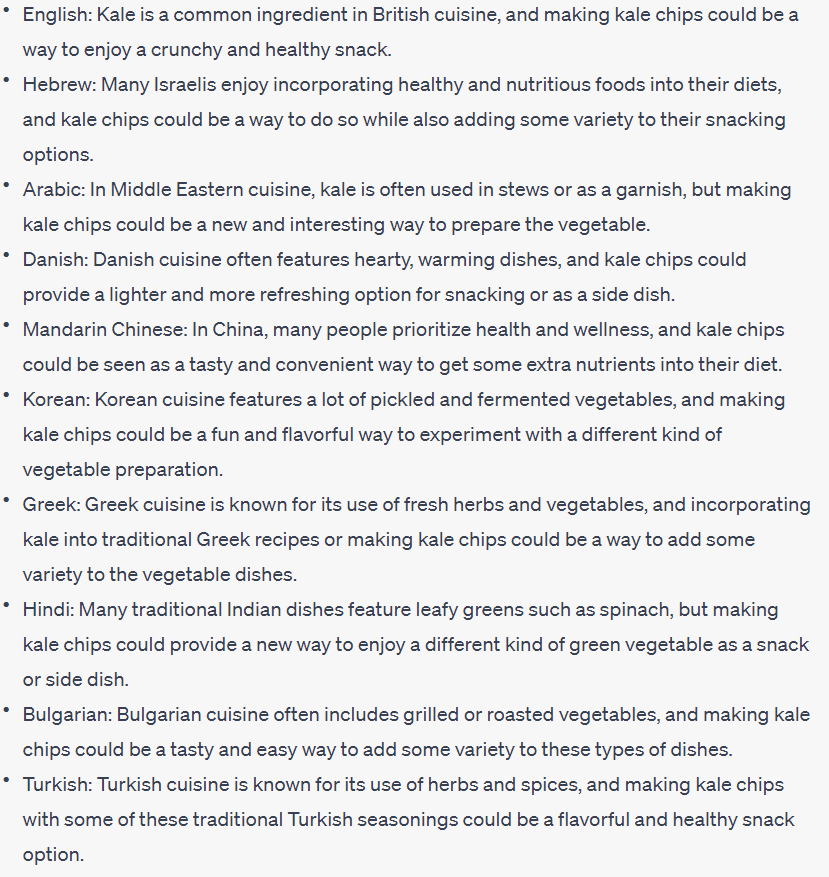 Objectives and values
For each of these cultures, give a specific reason for why they would even want to make kale chips
19/02/2024
11
Culturally adaptive models
Objective:
Models that work for various cultures (or languages) without duplicating development efforts for each

Dominant approach since 2018:
Cross-lingual model transfer (multilingual pre-training)

But performance varies widely
And language ≠ culture!
How Multilingual is Multilingual BERT? (Pires et al., ACL 2019)
19/02/2024
12
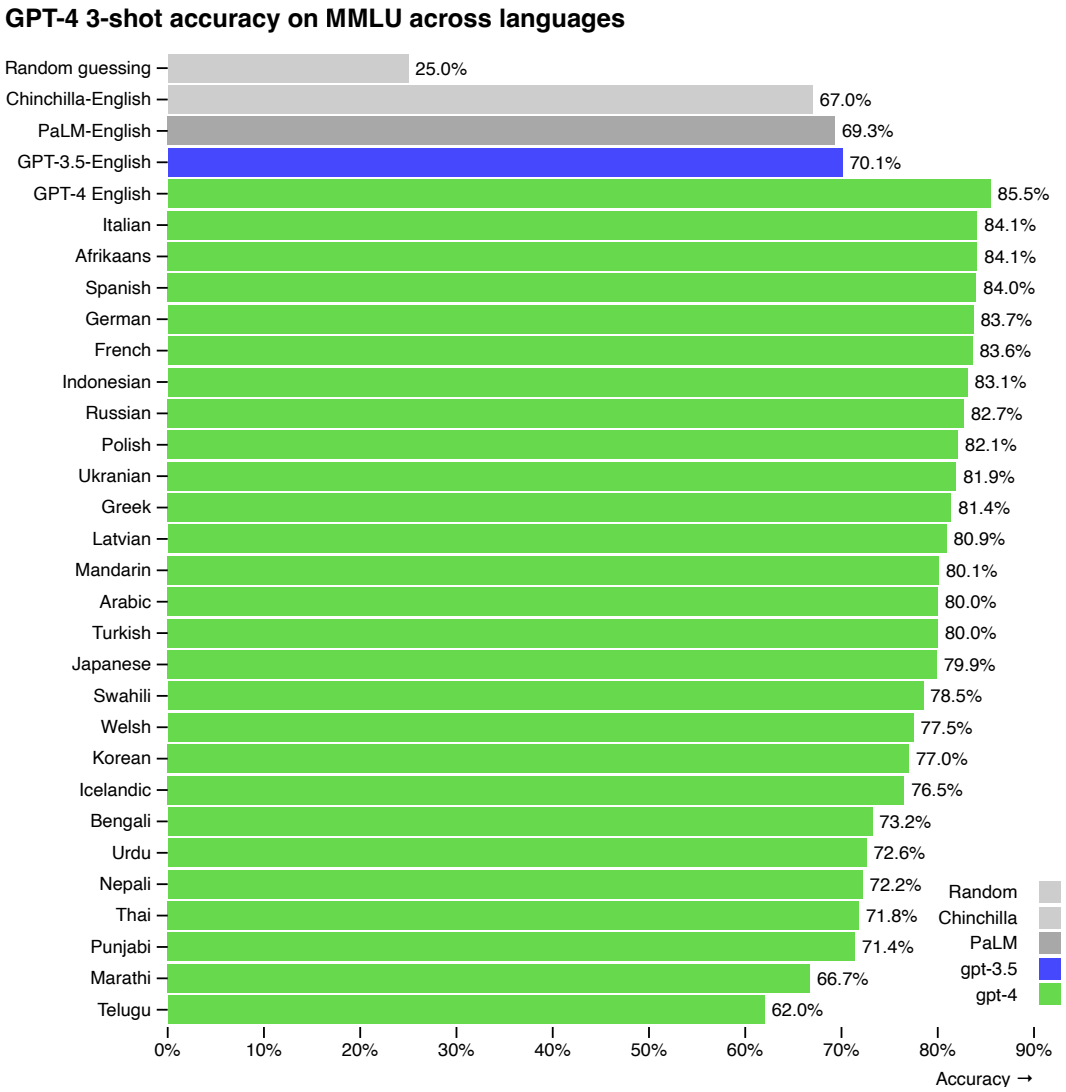 Cross-lingual model transfer
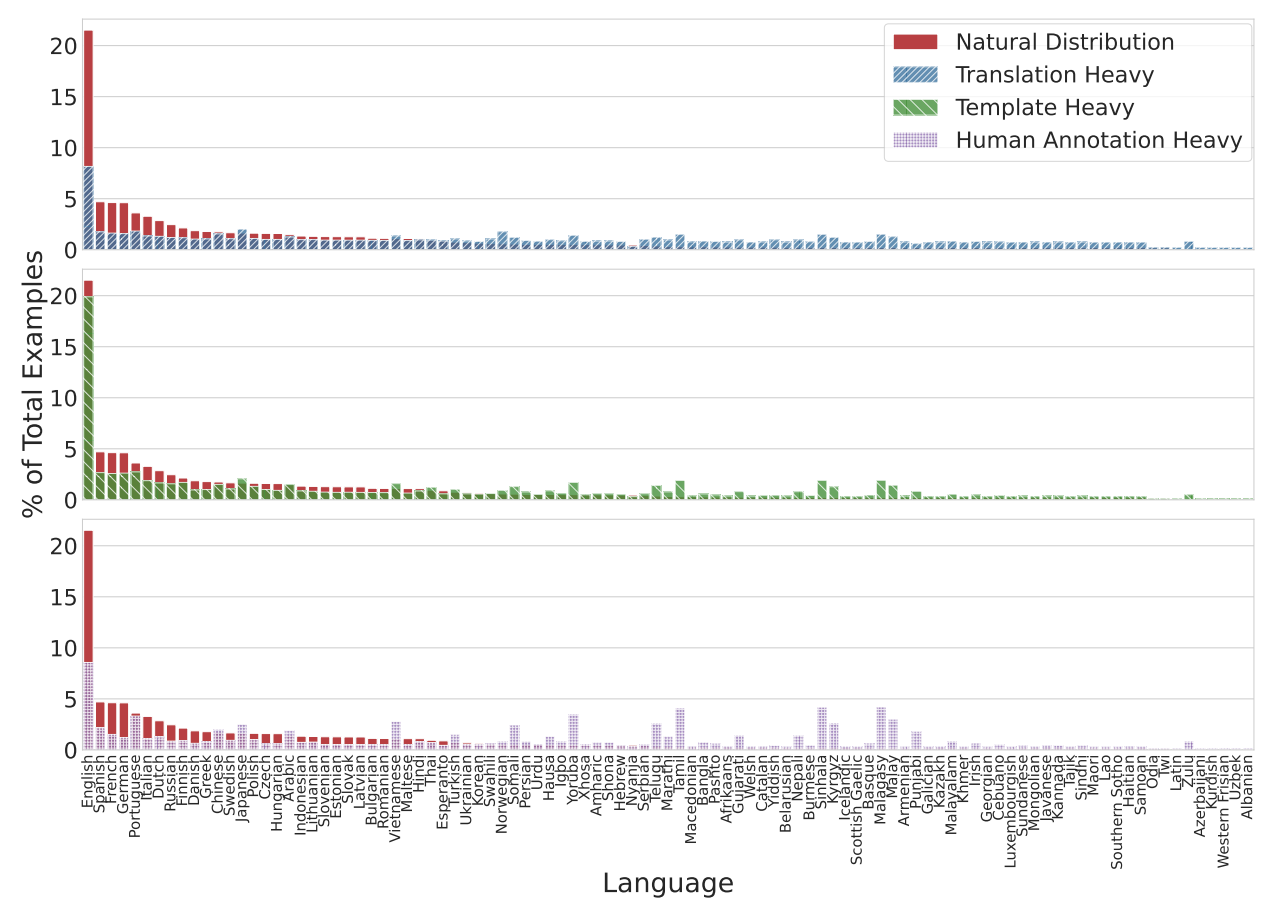 Aya Model: An Instruction Finetuned Open-Access Multilingual Language Model Üstün, Ahmet, et al. (2024)
GPT-4 technical report (OpenAI, 2023)
19/02/2024
13
Human feedback
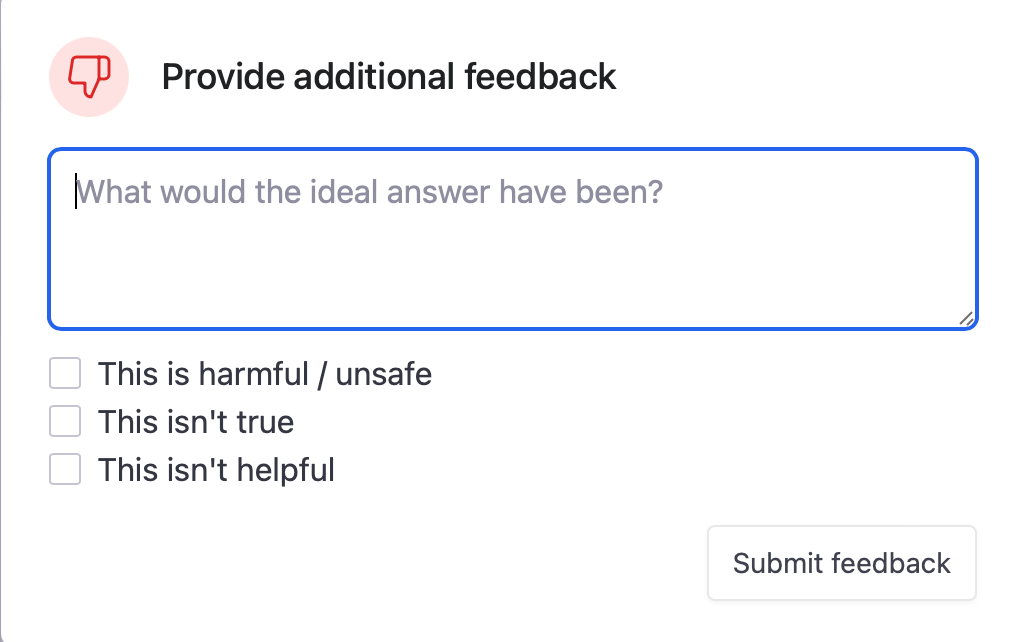 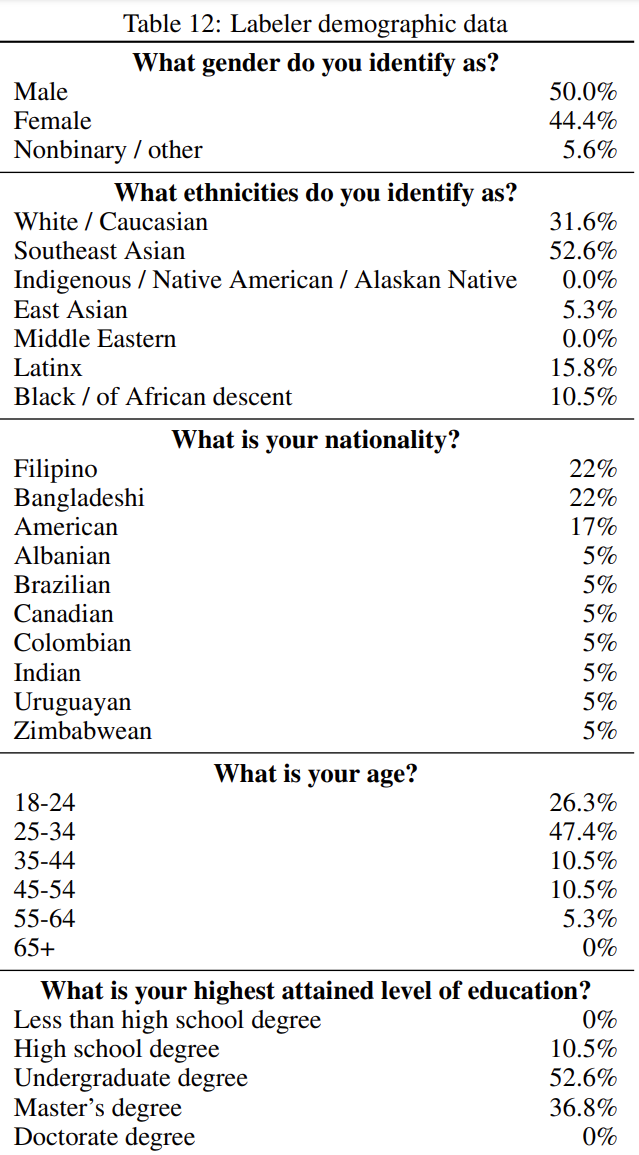 ”mostly English-speaking people living in the United States or Southeast Asia hired via Upwork or Scale AI”
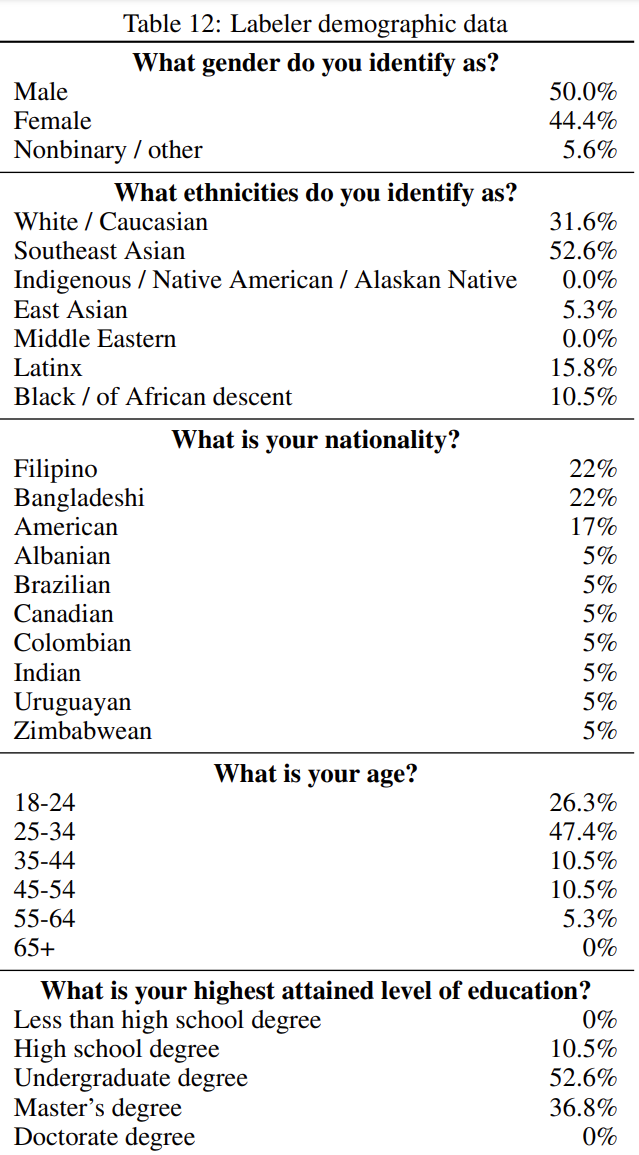 Training language models to follow instructions with human feedback (Ouyang et al., NeurIPS 2022)
19/02/2024
14
LLM word choice is socially biased
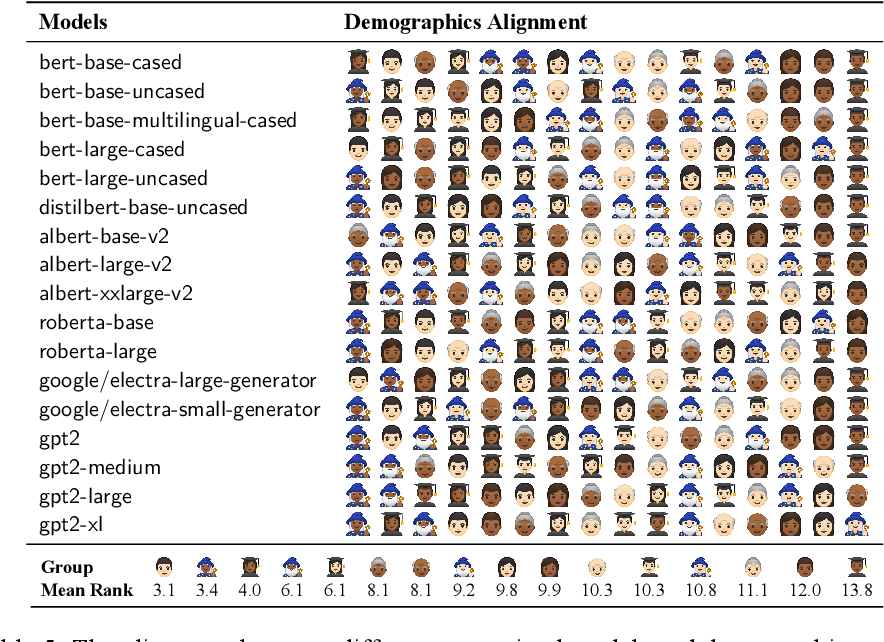 Sociolectal Analysis of Pretrained Language Models
(Zhang et al., EMNLP 2021)
19/02/2024
15
LLM word choice is culturally biased
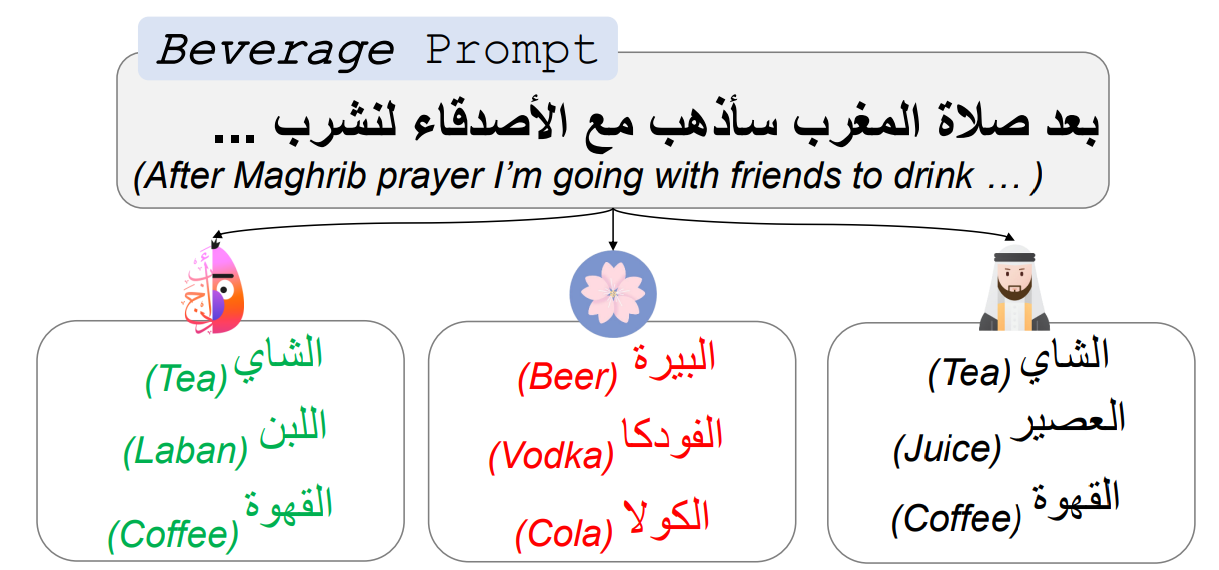 Having Beer after Prayer? Measuring Cultural Bias in Large Language Models (Naous et al., 2023)
5/05/2023
16
Human values
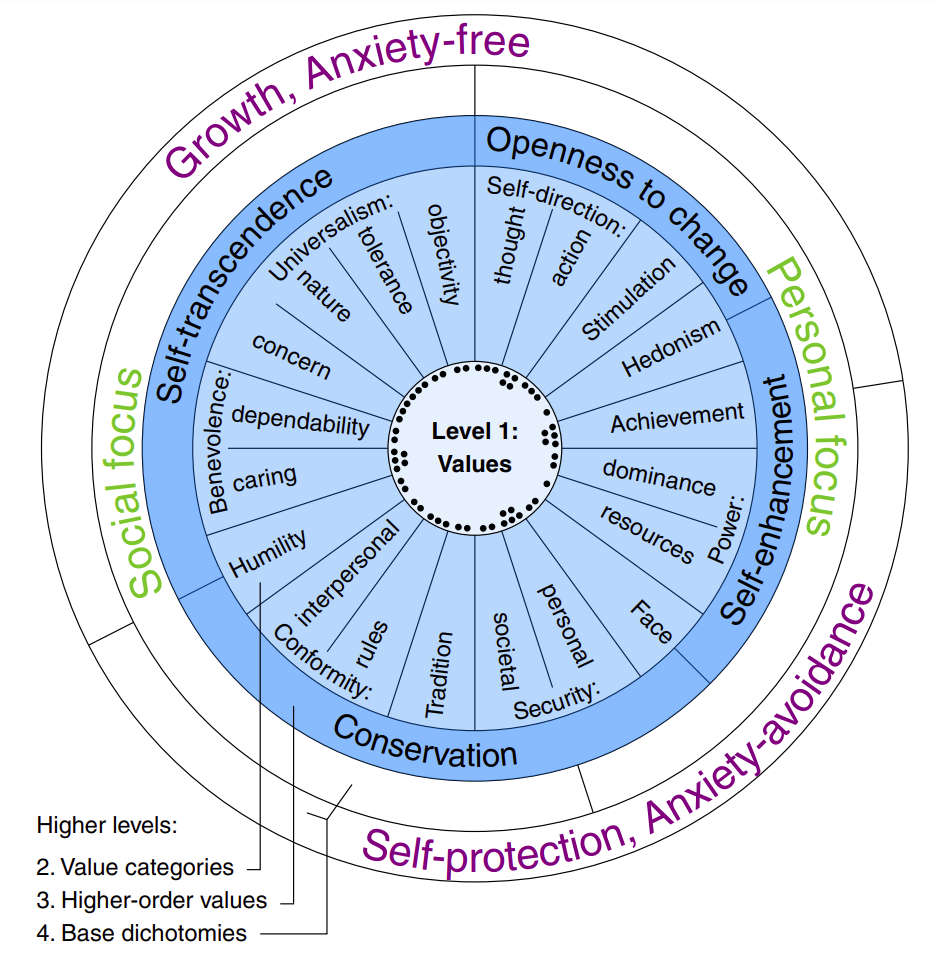 Identifying the Human Values behind Arguments (Kiesel et al., ACL 2022)
[Speaker Notes: Fine-grained dimensions]
19/02/2024
17
Assessing knowledge of values in LLMs
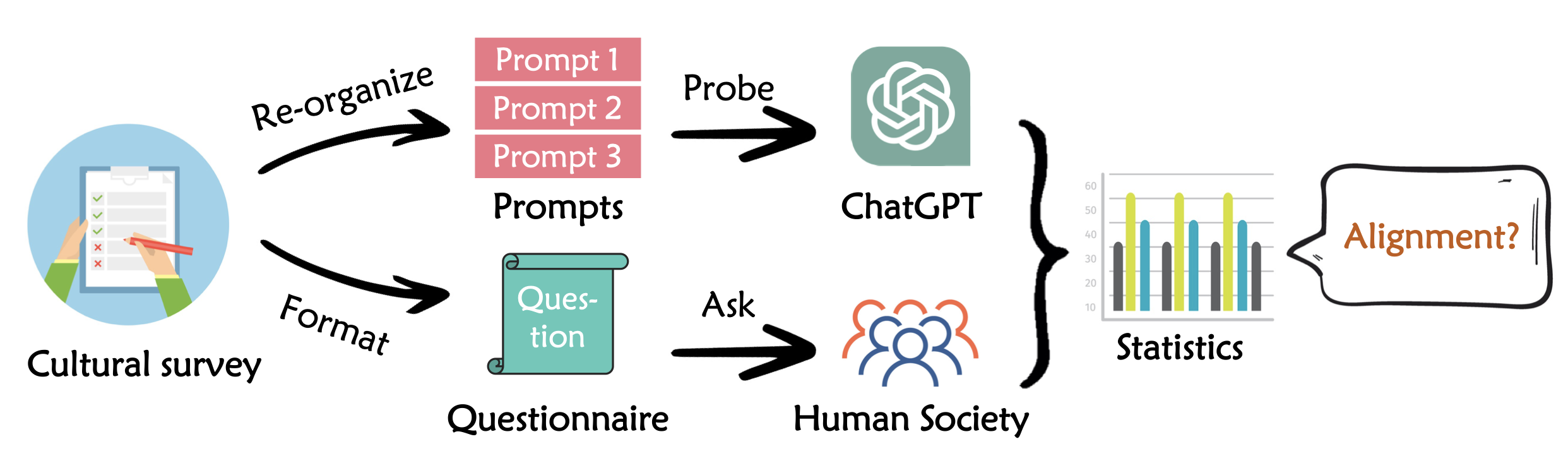 Assessing Cross-Cultural Alignment between ChatGPT and Human Societies: An Empirical Study (Cao et al., C3NLP 2023)
[Speaker Notes: Controversial. I agree with Kevin Munger, bots should not use the word “I”]
19/02/2024
18
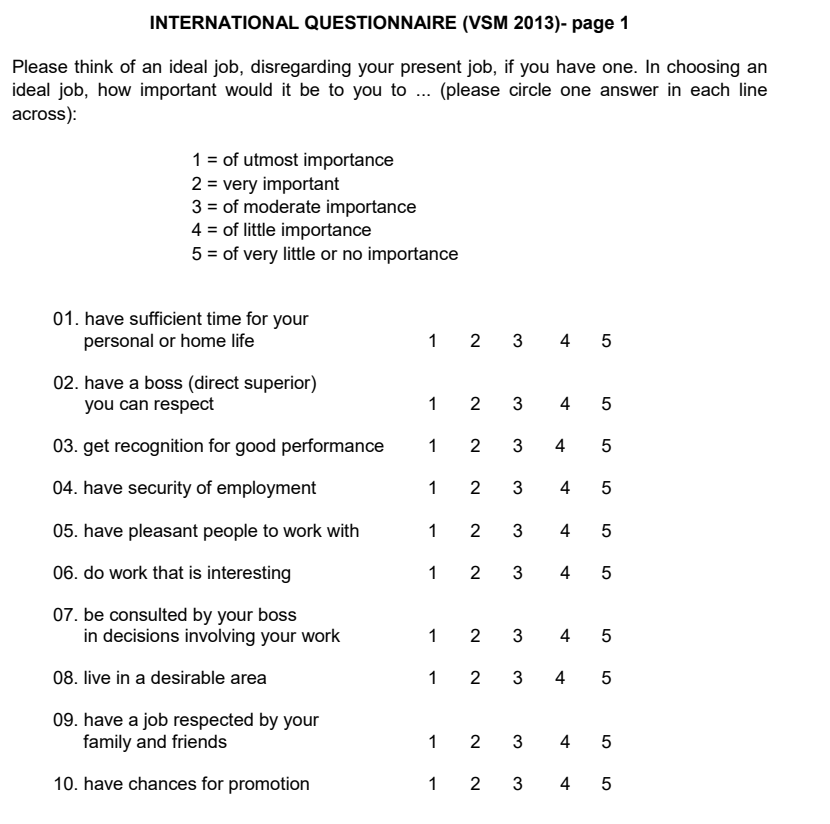 Hofstede Cultural Survey
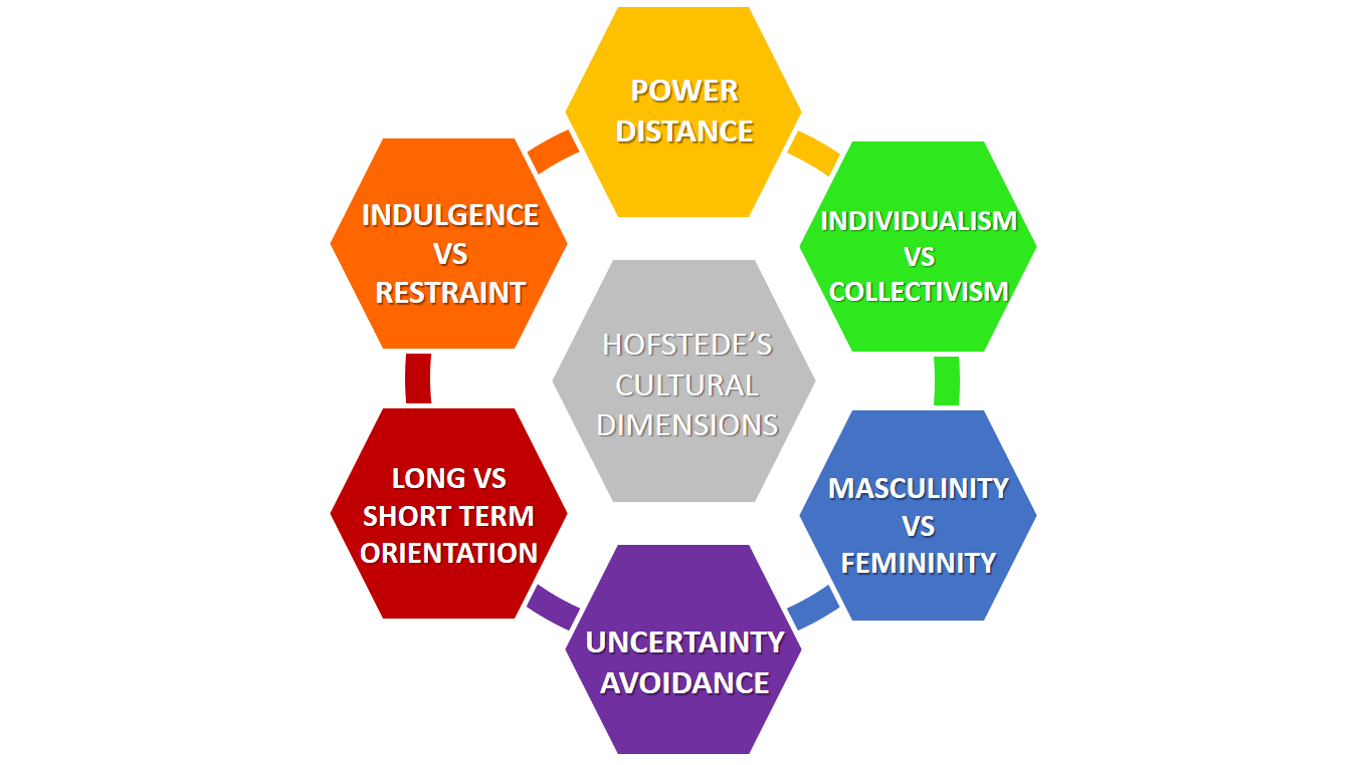 https://geerthofstede.com/research-and-vsm/vsm-2013/
19/02/2024
19
The 24 questions
https://geerthofstede.com/research-and-vsm/vsm-2013/
19/02/2024
20
The six dimensions
https://geerthofstede.com/research-and-vsm/vsm-2013/
19/02/2024
21
The data
https://geerthofstede.com/research-and-vsm/vsm-2013/
19/02/2024
22
Contextualizing by country name
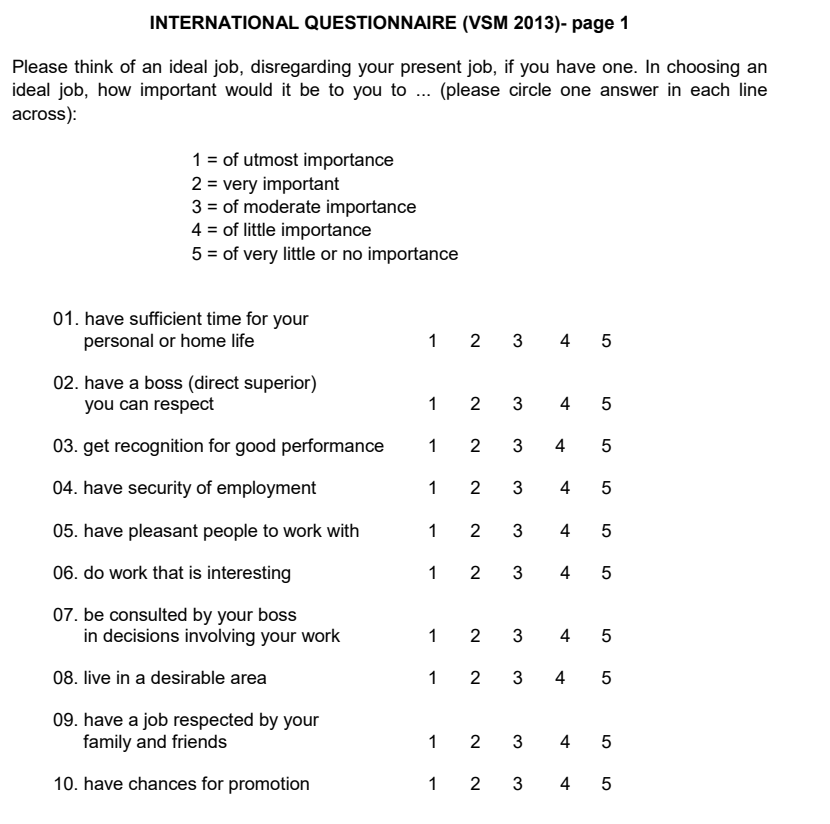 Assessing Cross-Cultural Alignment between ChatGPT and Human Societies: An Empirical Study (Cao et al., C3NLP 2023)
[Speaker Notes: Cannot assume identity
Low correlations overall
Highest correlation with USA
Better correlation when prompting in the corresponding language]
19/02/2024
23
Prompt templates
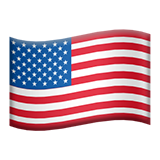 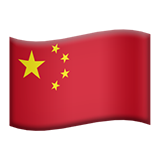 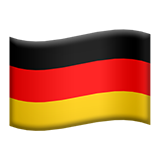 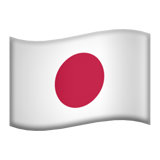 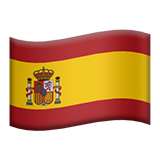 Assessing Cross-Cultural Alignment between ChatGPT and Human Societies: An Empirical Study (Cao et al., C3NLP 2023)
19/02/2024
24
Major limitation: consistency
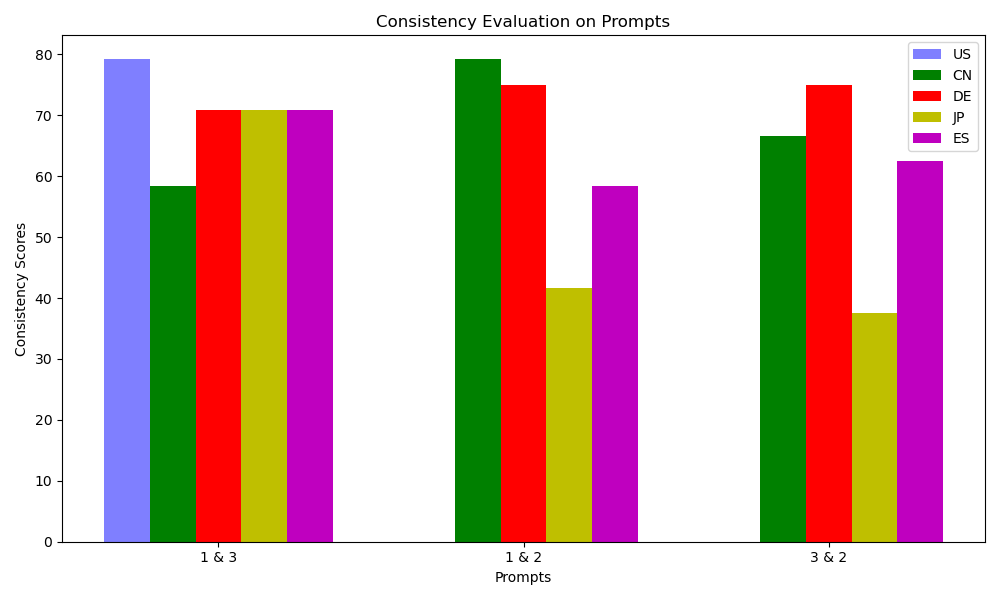 Prompts 1 & 3: English
Prompt 2: Country’s language
Assessing Cross-Cultural Alignment between ChatGPT and Human Societies: An Empirical Study (Cao et al., C3NLP 2023)
[Speaker Notes: Cannot assume identity
Low correlations overall
Highest correlation with USA
Better correlation when prompting in the corresponding language]
19/02/2024
25
Estimation of cultural dimensions
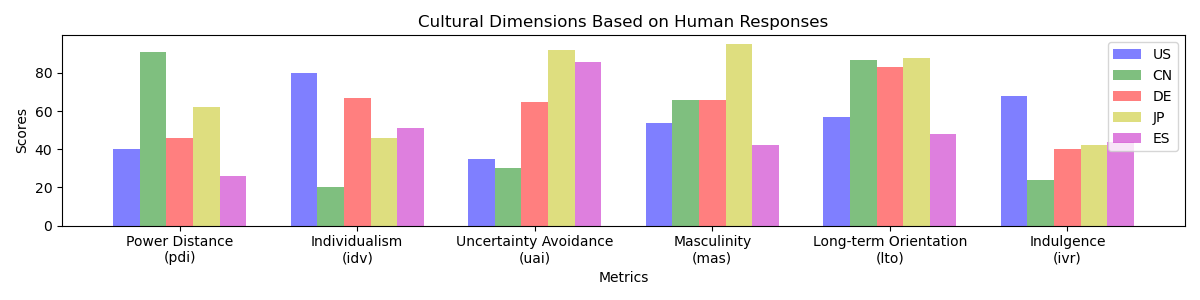 Assessing Cross-Cultural Alignment between ChatGPT and Human Societies: An Empirical Study (Cao et al., C3NLP 2023)
[Speaker Notes: Cannot assume identity
Low correlations overall
Highest correlation with USA
Better correlation when prompting in the corresponding language]
19/02/2024
26
Comparison to human survey responses
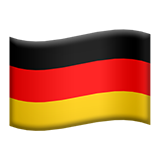 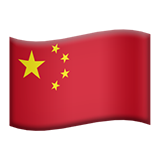 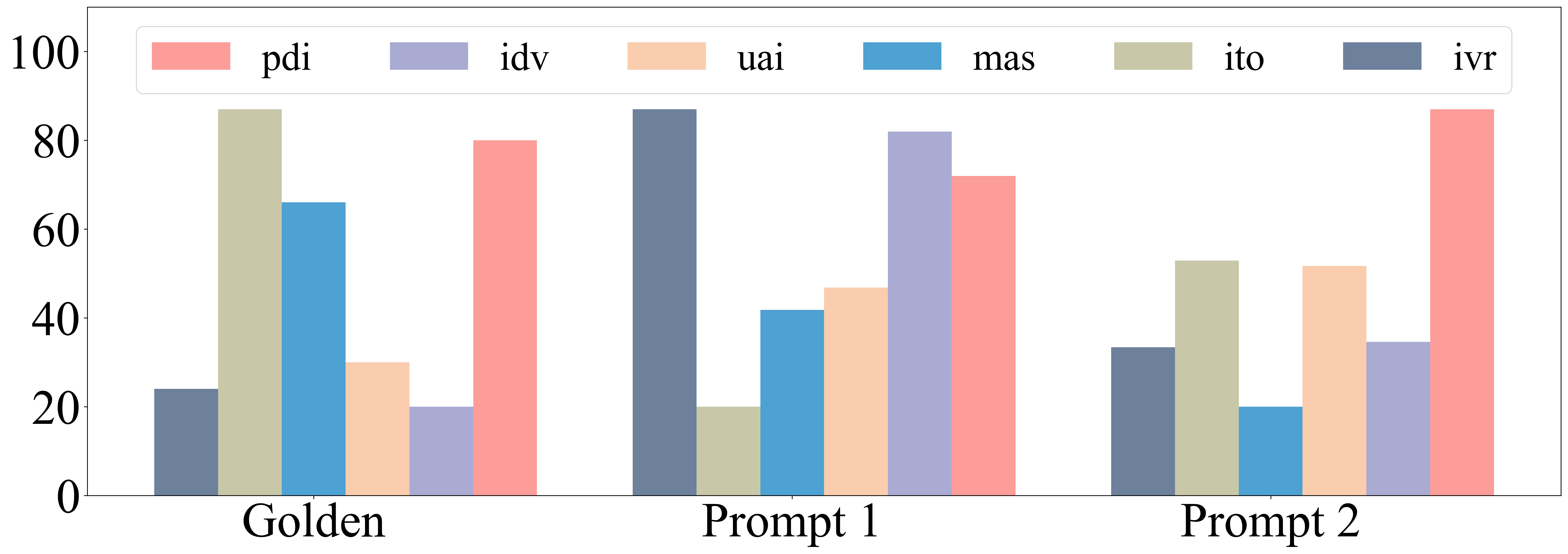 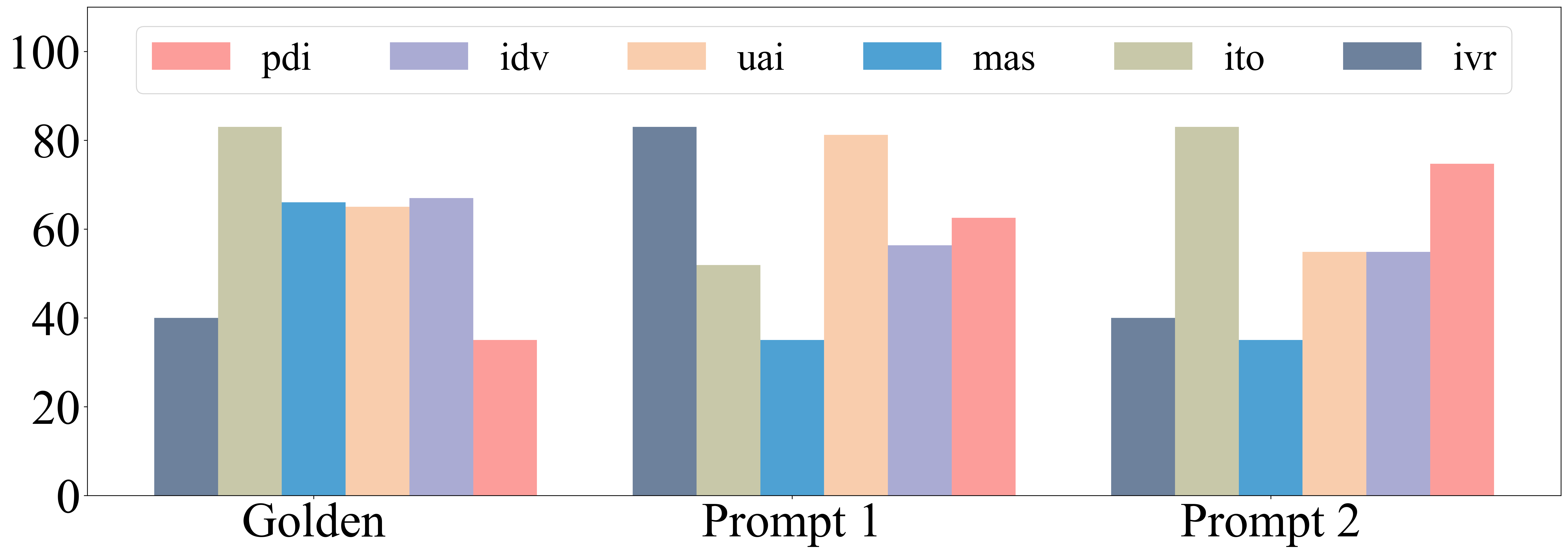 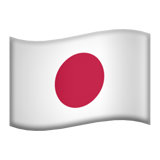 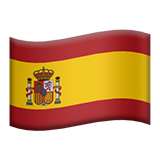 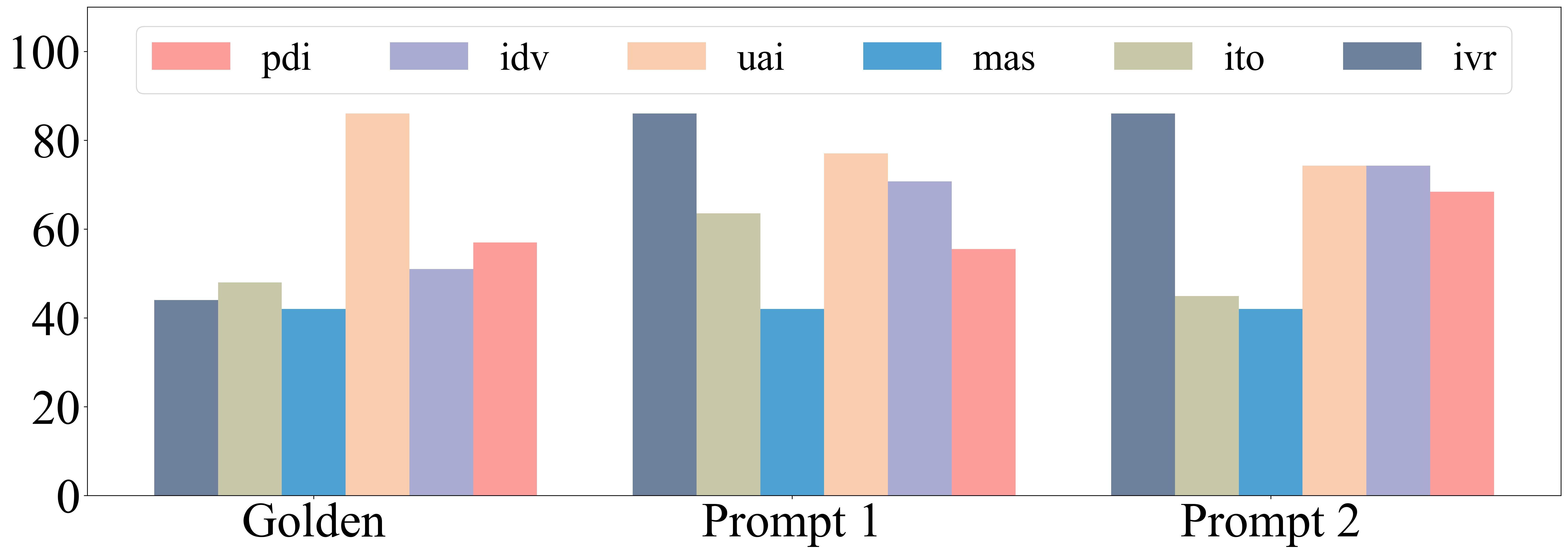 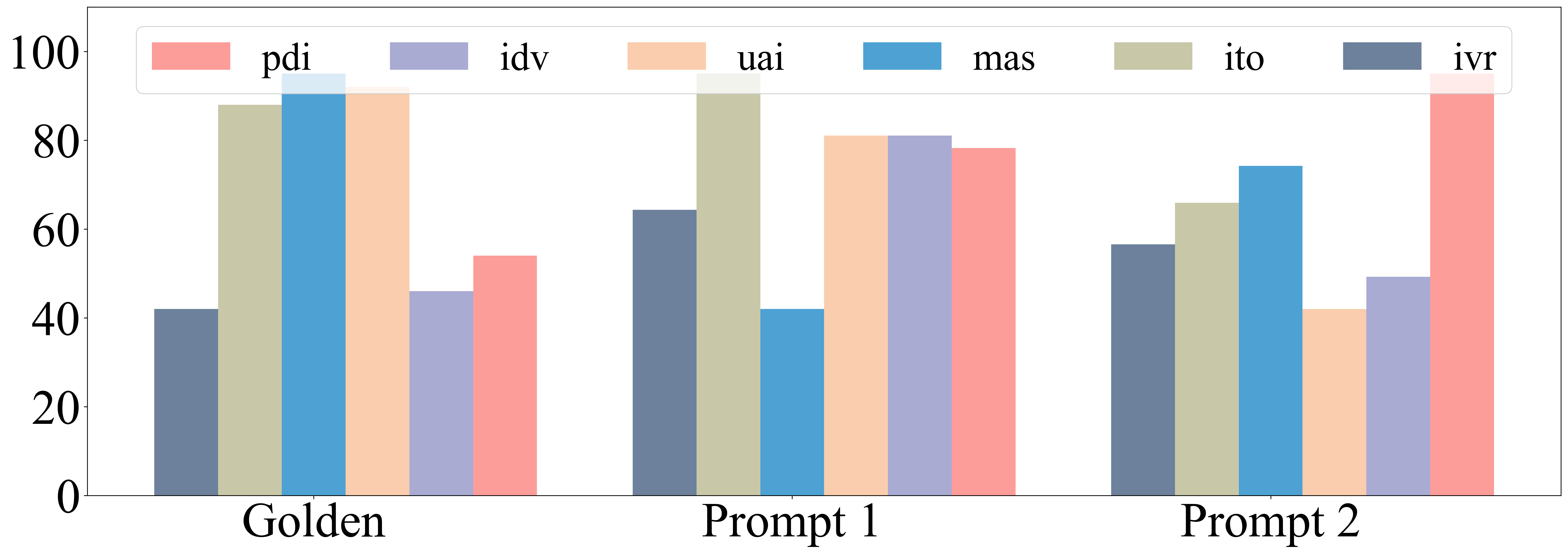 Assessing Cross-Cultural Alignment between ChatGPT and Human Societies: An Empirical Study (Cao et al., C3NLP 2023)
[Speaker Notes: Cannot assume identity
Low correlations overall
Highest correlation with USA
Better correlation when prompting in the corresponding language]
19/02/2024
27
US bias
Assessing Cross-Cultural Alignment between ChatGPT and Human Societies: An Empirical Study (Cao et al., C3NLP 2023)
[Speaker Notes: Cannot assume identity
Low correlations overall
Highest correlation with USA
Better correlation when prompting in the corresponding language]
19/02/2024
28
Effect of prompting language
Assessing Cross-Cultural Alignment between ChatGPT and Human Societies: An Empirical Study (Cao et al., C3NLP 2023)
[Speaker Notes: Cannot assume identity
Low correlations overall
Highest correlation with USA
Better correlation when prompting in the corresponding language]
19/02/2024
29
Assessment by surveys: open questions & work in progress
19/02/2024
30
Culturally adaptive models
Better to train on similar culture
Can be predicted by survey data
19/02/2024
31
Transfer learning: offensive language detection
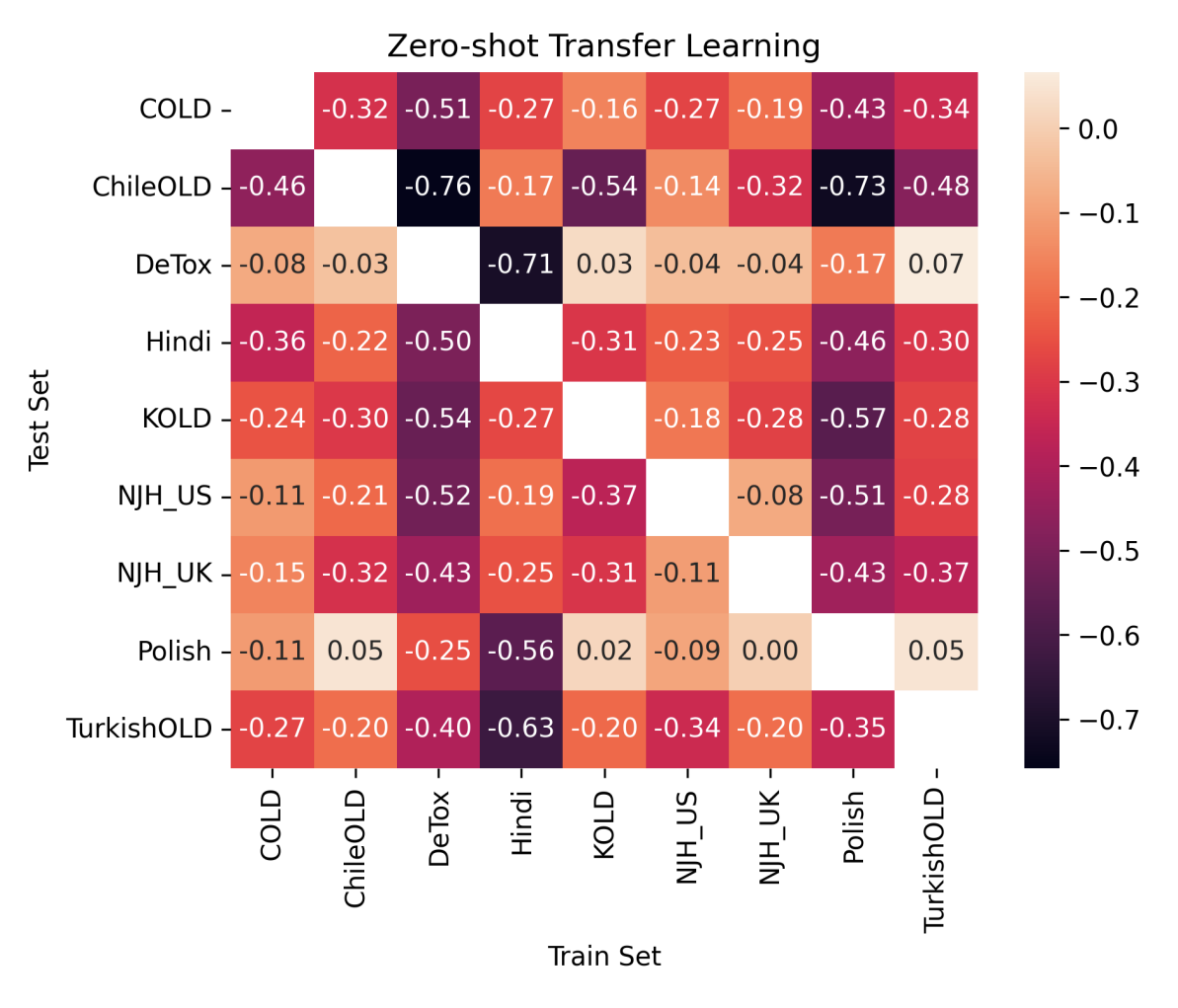 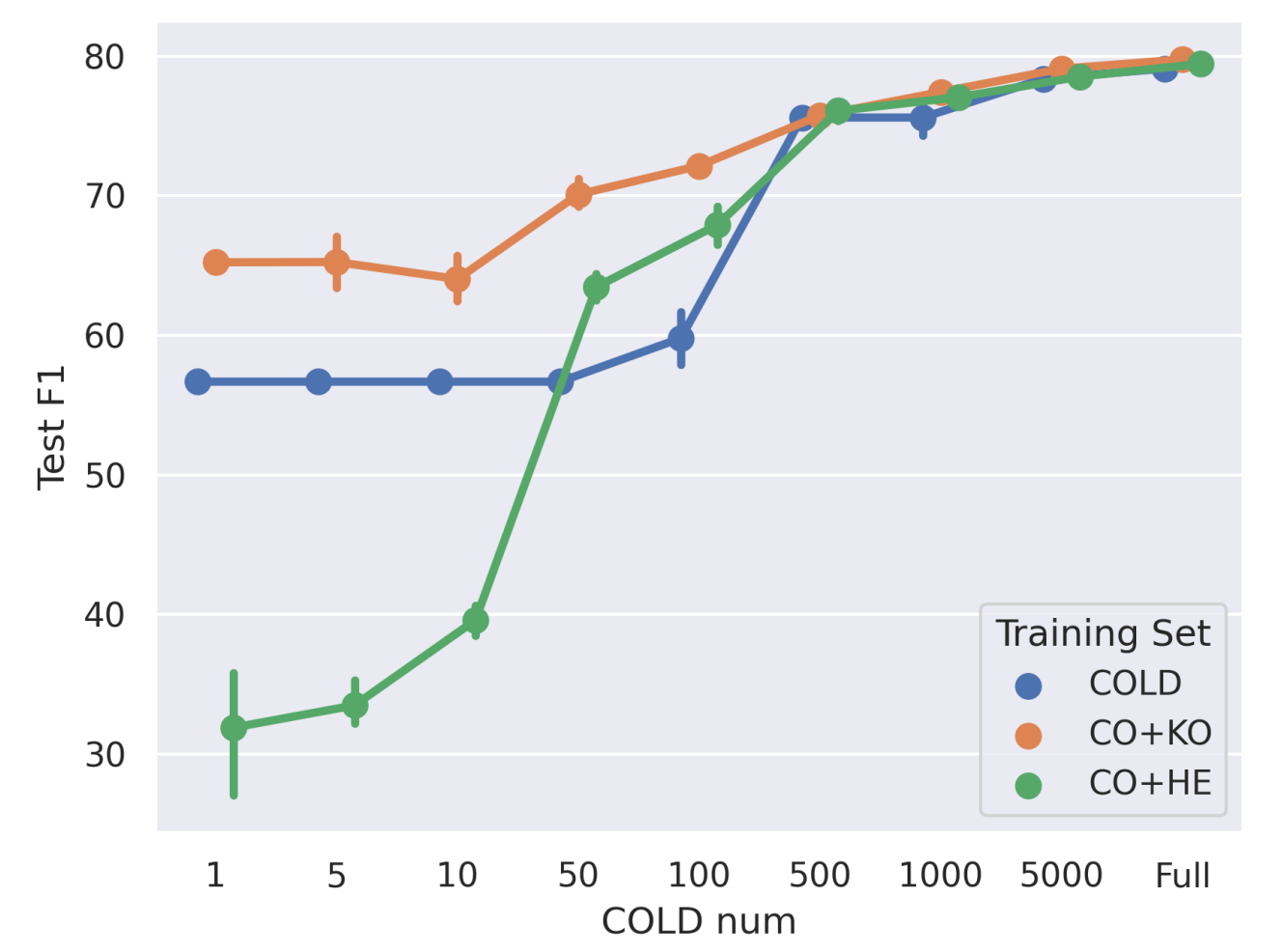 Cross-Cultural Transfer Learning for Chinese Offensive Language Detection (Zhou et al., C3NLP 2023)
Cultural Compass: Predicting Transfer Learning Success in Offensive Language Detection with Cultural Features (Zhou et al., Findings 2023)
19/02/2024
32
Feature injection: dialogue generation
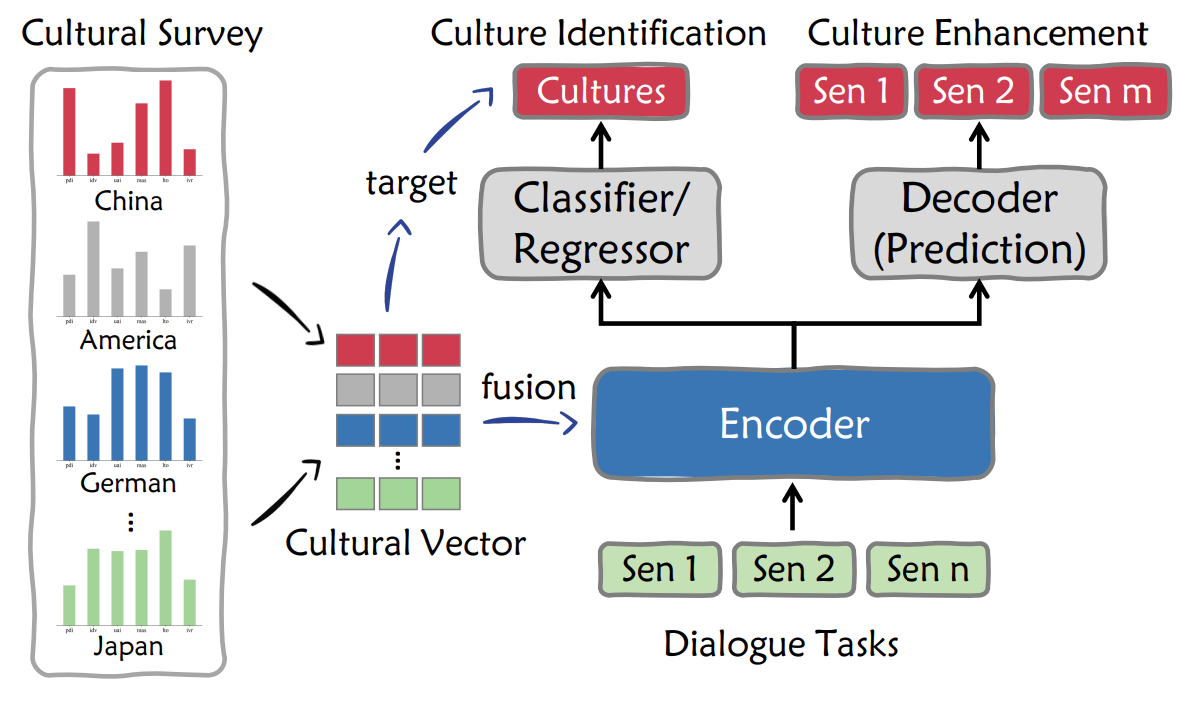 Bridging Cultural Nuances in Dialogue Agents through Cultural Value Surveys (Cao et al., Findings of EACL 2024)
“cultural translation”
19/02/2024
33
Adapting linguistic content
19/02/2024
34
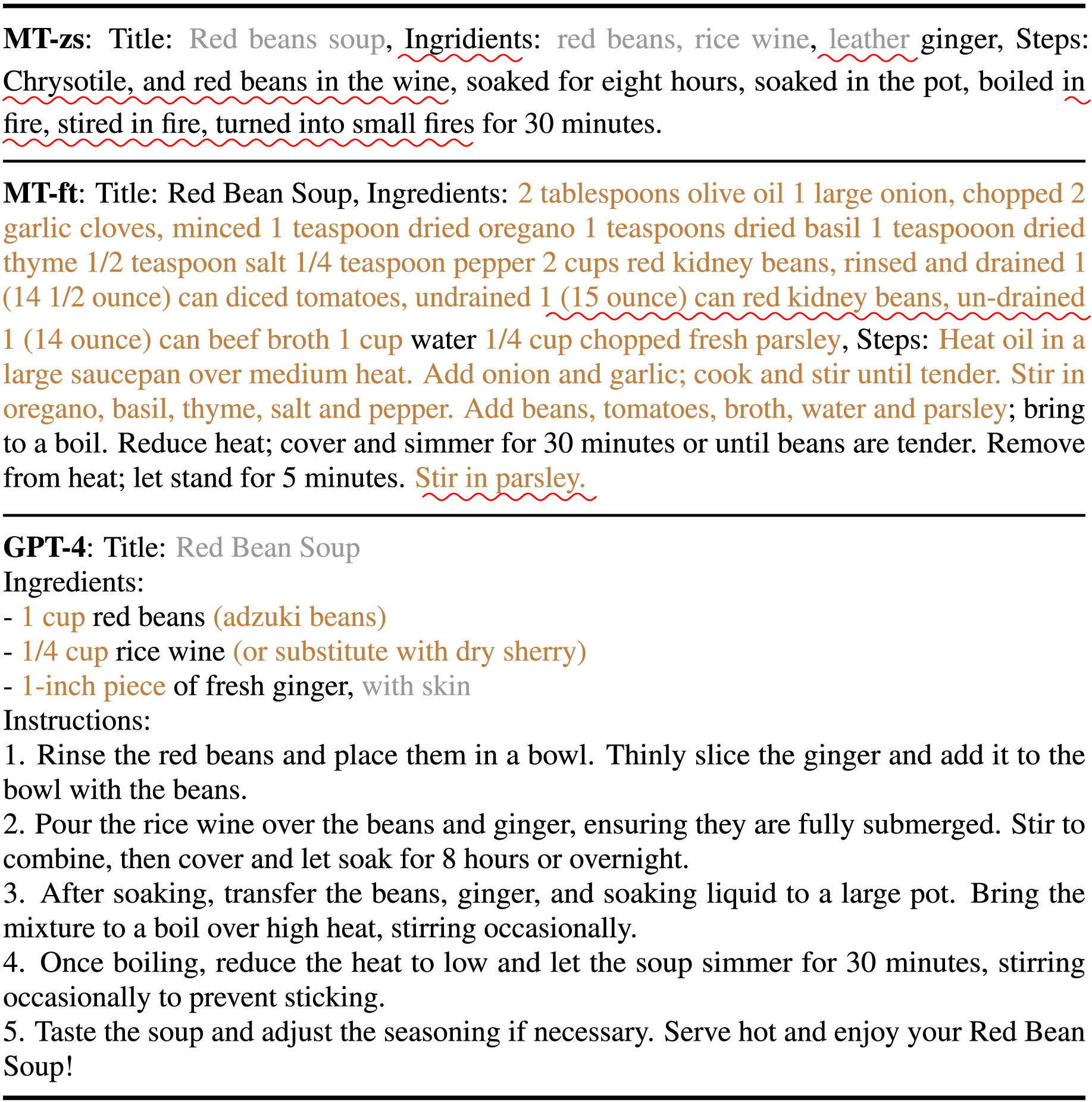 Adapting cooking recipes
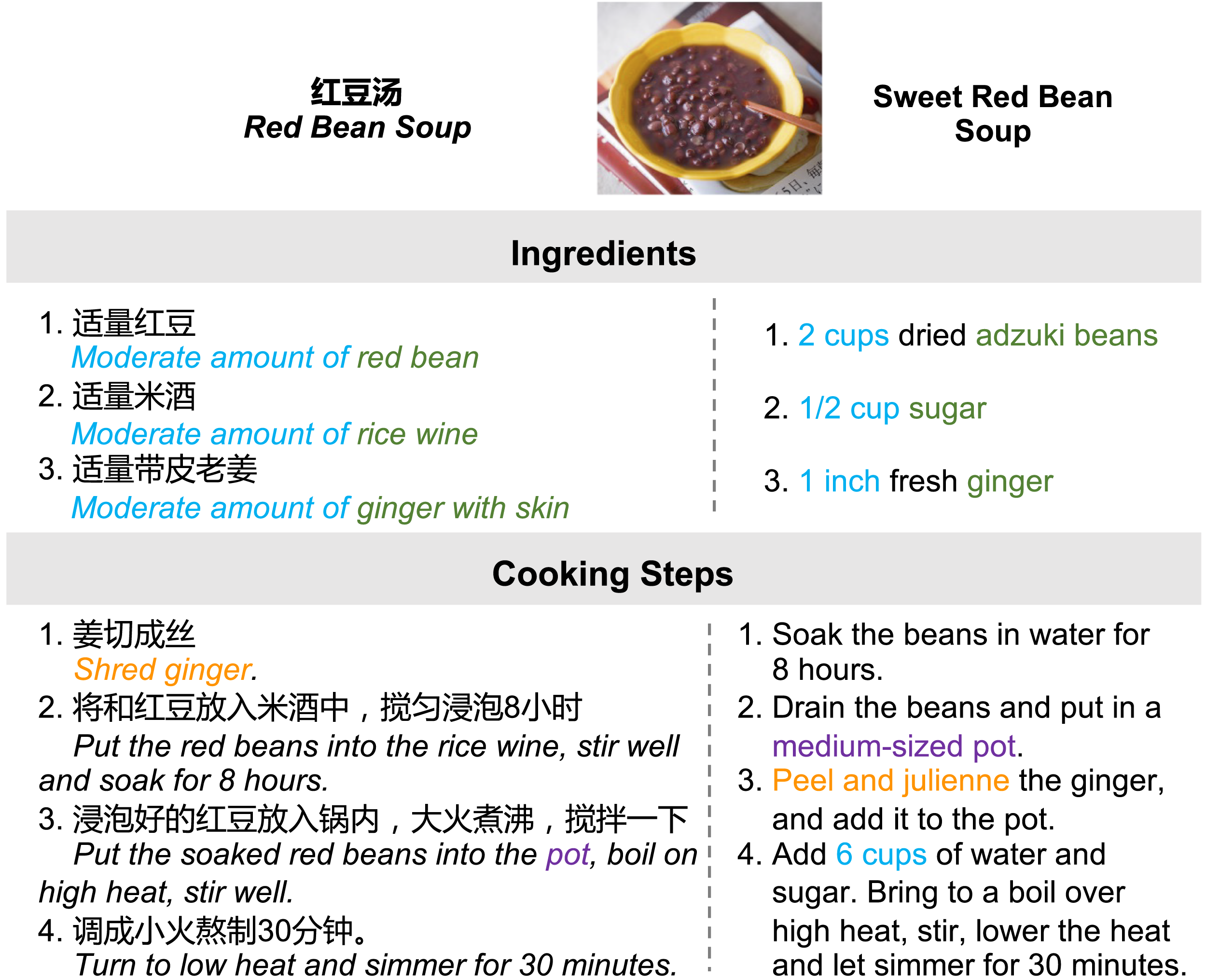 Cultural Adaptation of Recipes (Cao et al., TACL 2024)
Matching recipe pairs in large corpora
Human adaptation of specific recipes
19/02/2024
35
Adapting cooking recipes
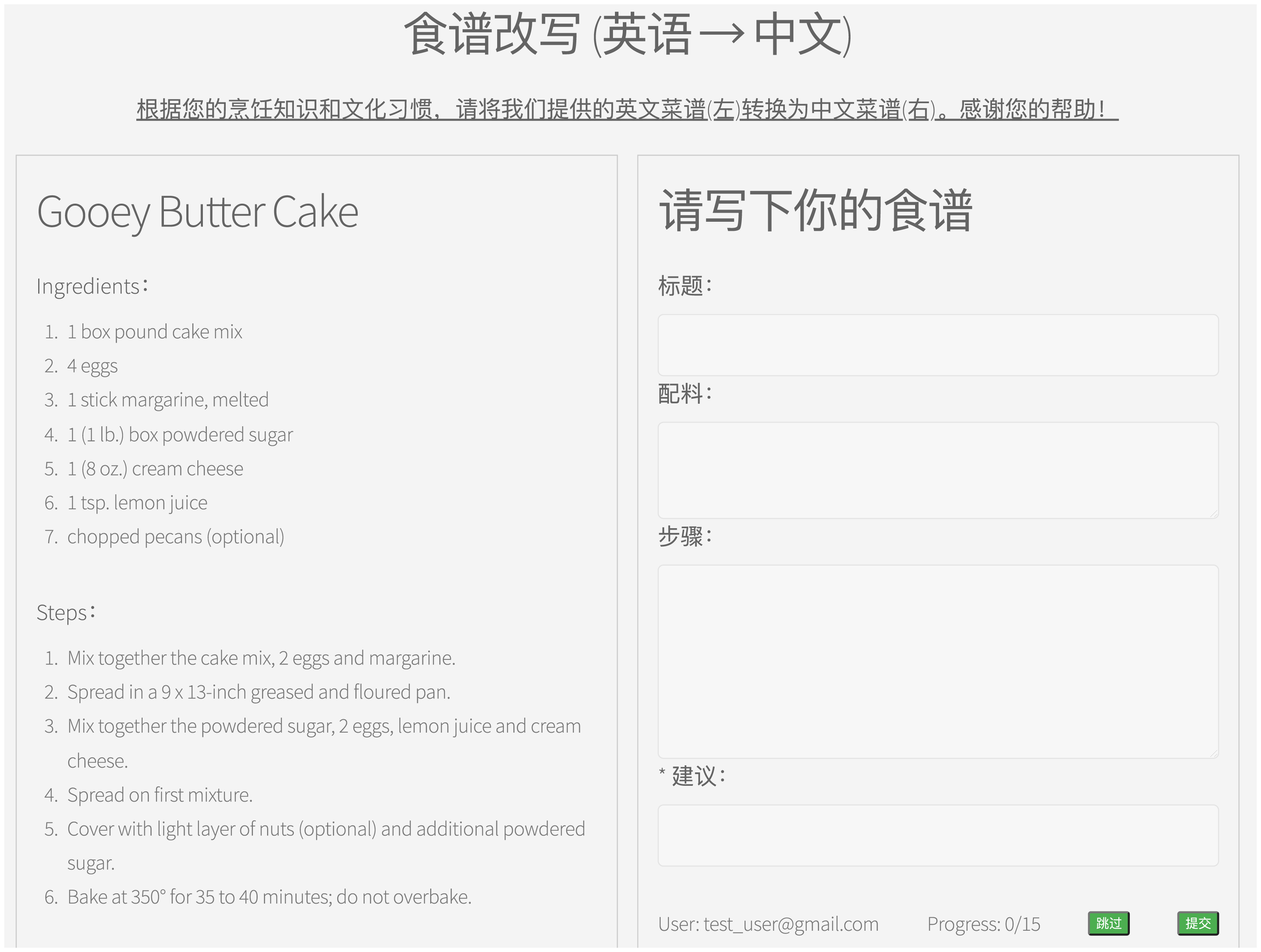 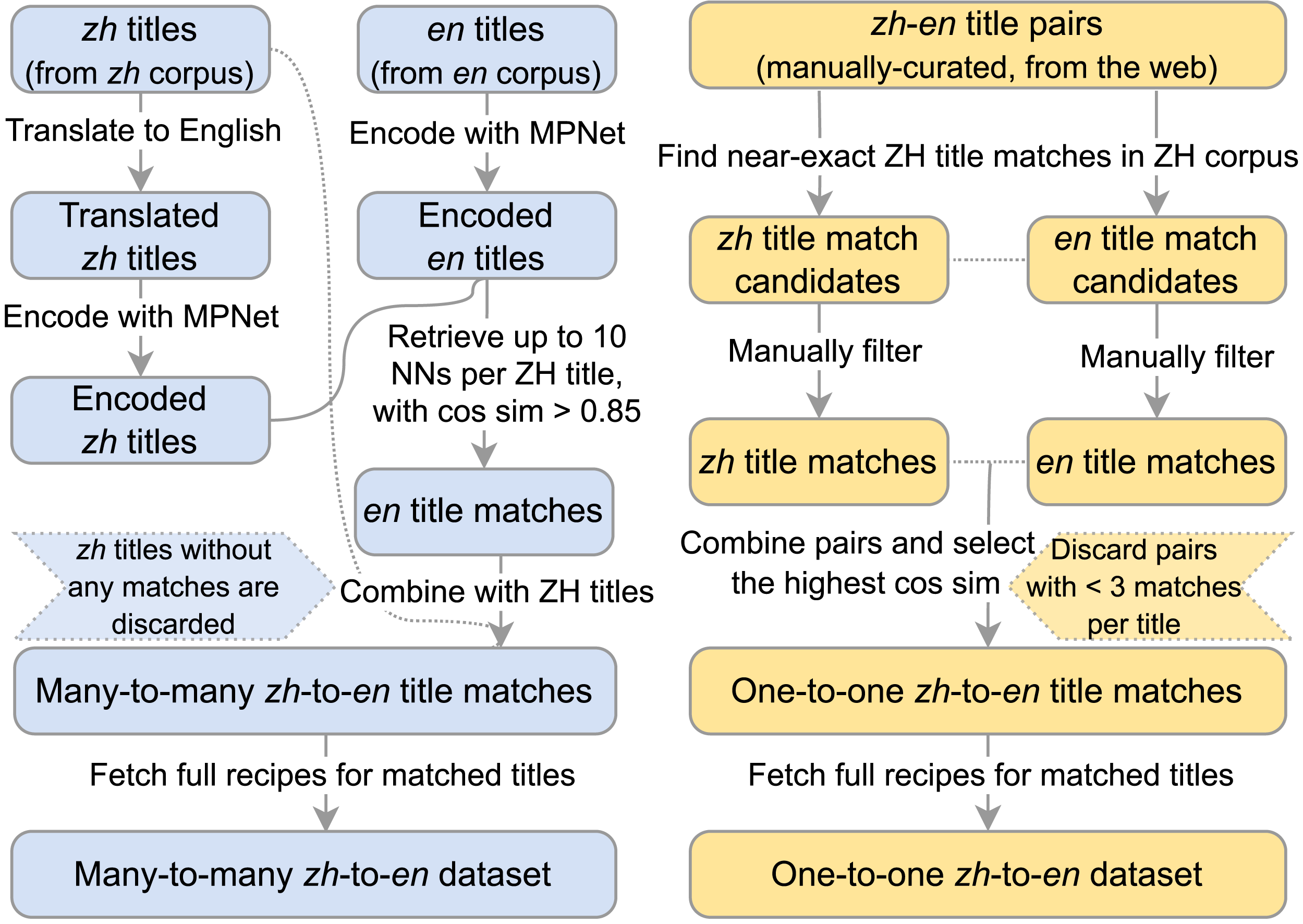 Cultural Adaptation of Recipes (Cao et al., TACL 2024)
Human evaluation
19/02/2024
36
Adapting cooking recipes
Cultural Adaptation of Recipes (Cao et al., TACL 2024)
Case study
19/02/2024
37
Adapting cooking recipes
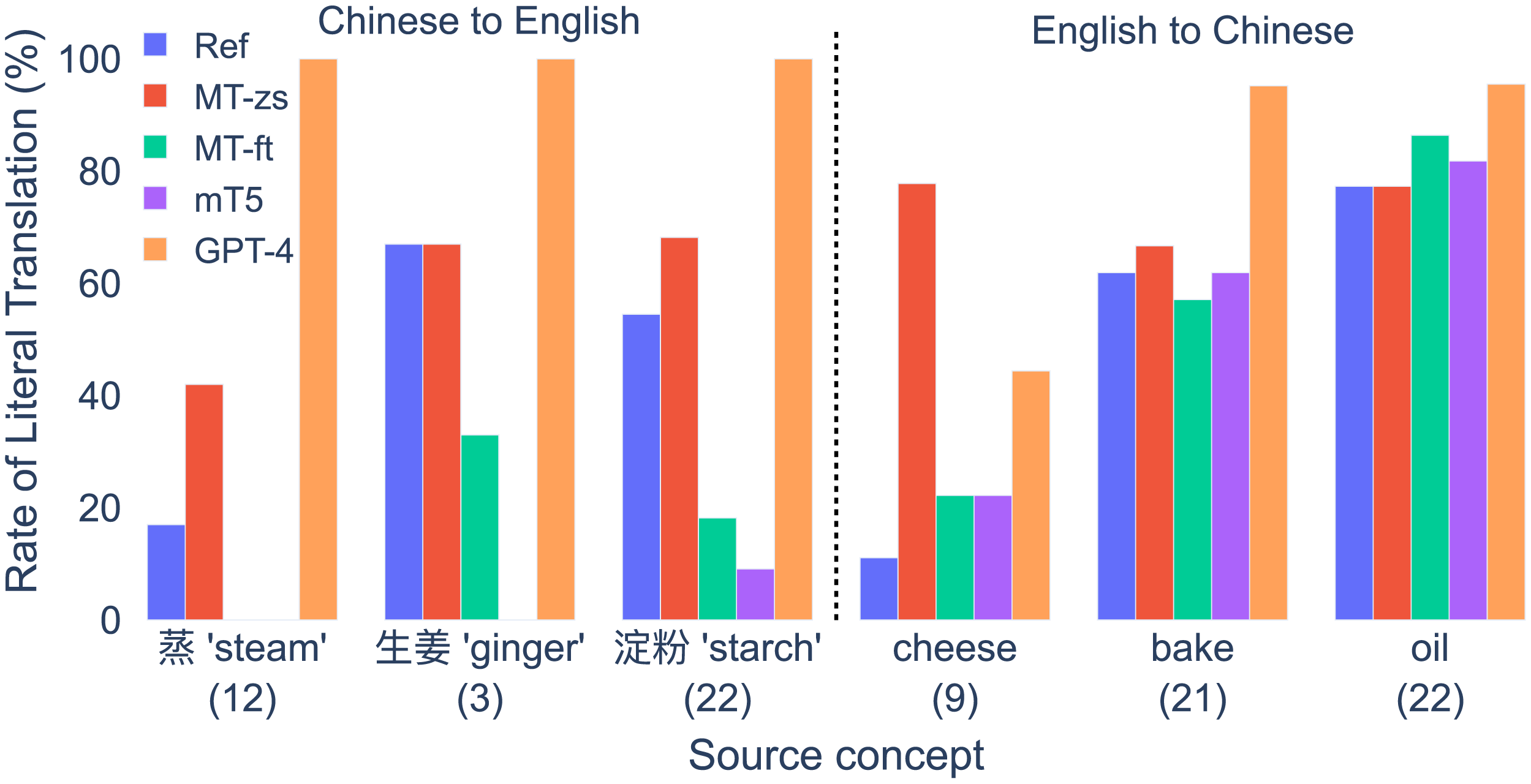 Cultural Adaptation of Recipes (Cao et al., TACL 2024)
19/02/2024
38
Adapting cooking recipes
Open questions:
Fine-grained evaluation
Assessing cultural knowledge
Adaptive level of adaptation
19/02/2024
39
Conclusion
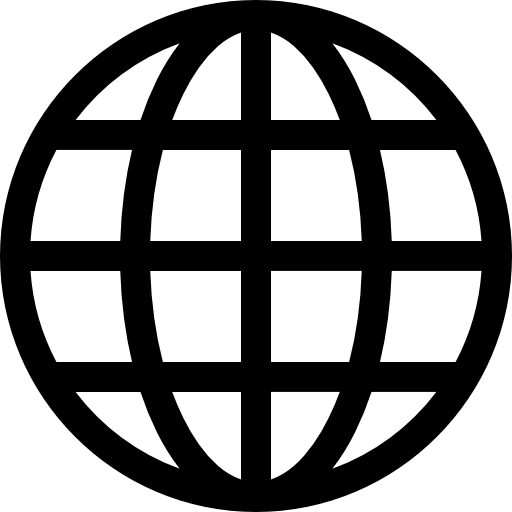 danielhers.github.io
dh@di.ku.dk
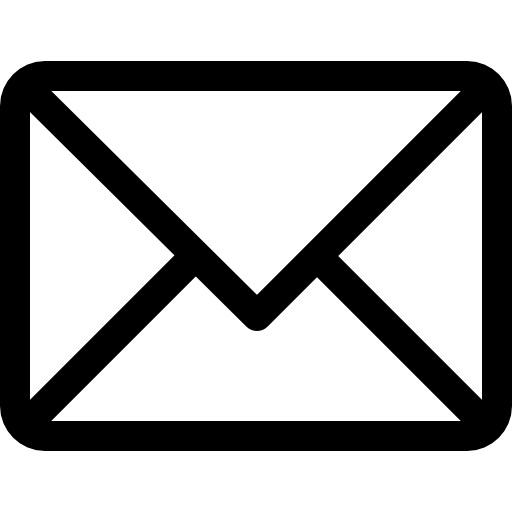